LHC Status Tuesday Morning 20-Nov
  Bernhard Holzer, Mike Lamont
... stable beam since 05:40h
    		

12:00h A78B2 and ROF.A78B2 tripped FAULT OFF
14:00h Beam dump by Operation



15:00h access for wire scanner repair 
            CMS et al

Wire Scanner Situation:
	LHC.BWS.5R4.B1V1
	LHC.BWS.5L4.B2H2  (this device has already seen many scans!)
	No Scanner for B1H available
	LHC.BWS.5L4.B2V1
09:00h
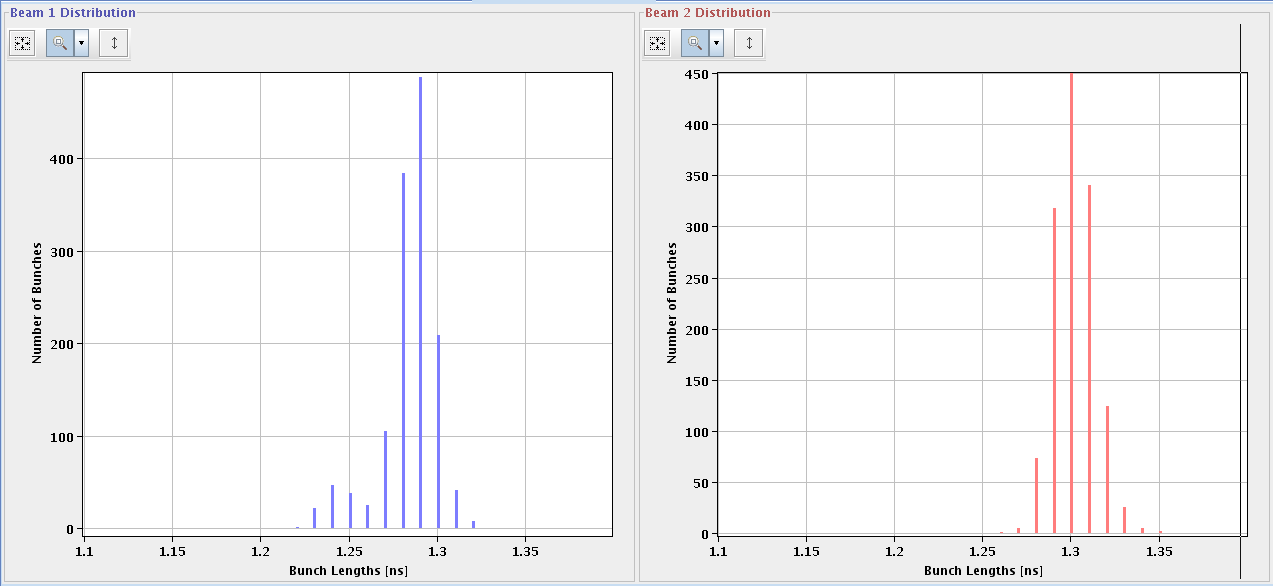 12:00h
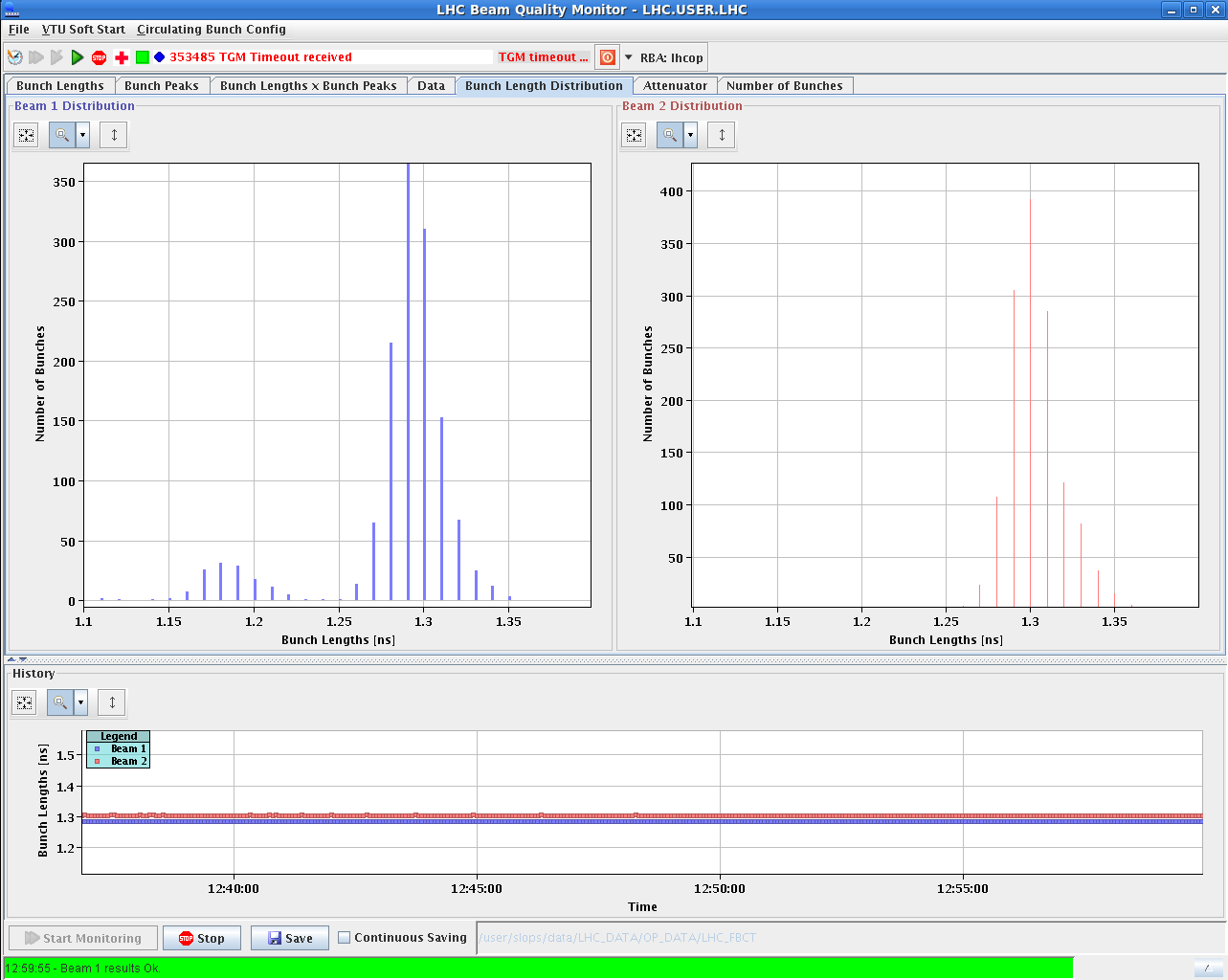 bunch length distribution
29/06/2012
LHC 8:30 meeting
Monday Afternoon
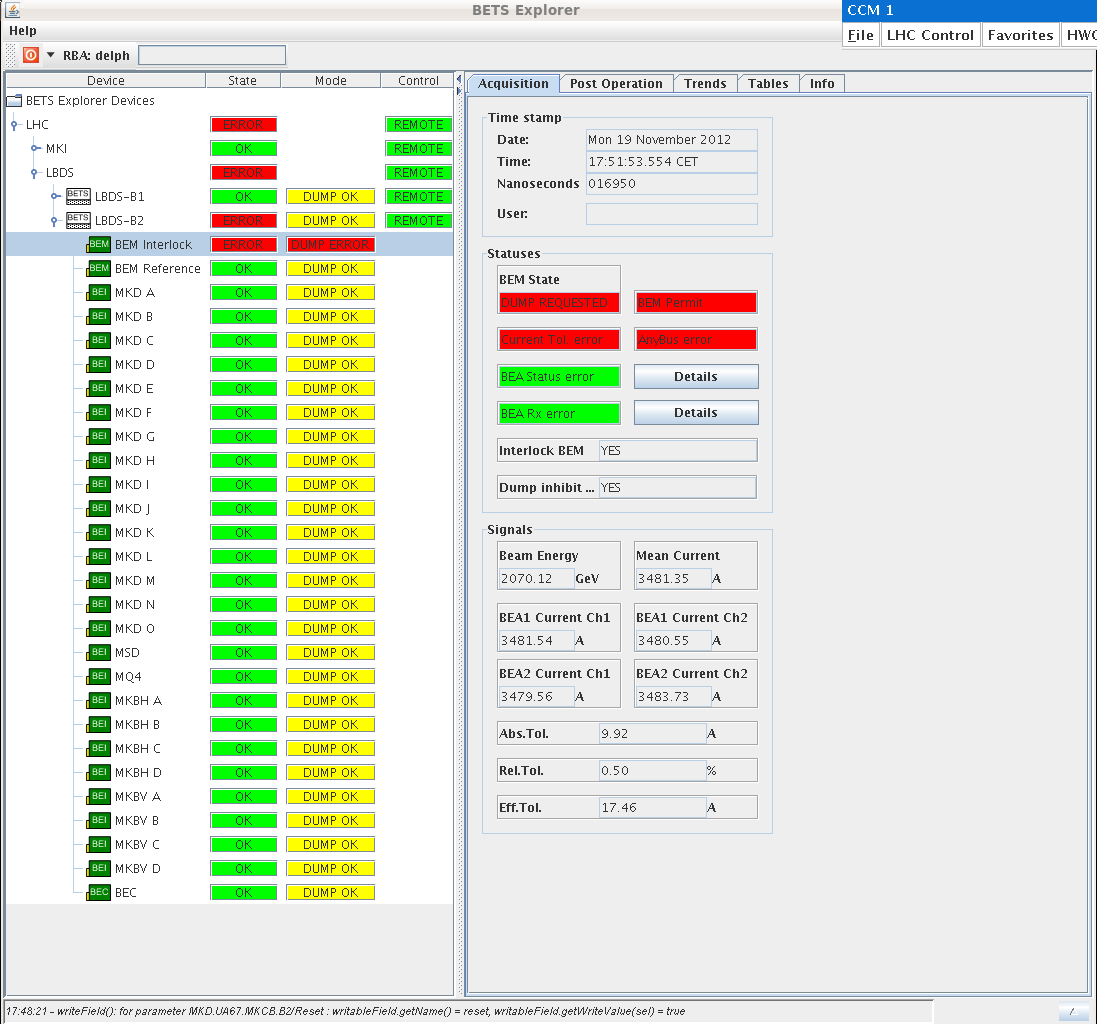 17:50h  BETS for LBDS-B2 is not OK

communication error between the interlock BEM 
(sector 56 & 67) and the master PLC at the beginning 
of the pre-cycling -> access needed


19:00h collimator settings in the transfer line
              settings did not track Q26 -> Q20 transition
	new settings calculated 
	new knobs calculated to scan TL aperture
	validation of both TLs ( Chiara !!!)
23:30h  RSS.A56.B2:  QPS not OK
	power cycle helps
Monday Night
Plan: VdM Scans

Hypercycle:       The hypercycle is 4TeV_10Aps_0.6m_VdM. 
BPs & settings:  Ramp settings: RAMP_4TeV_2012_V1_MD3_EMIT
                           Collision BP is PHYSICS-VDM-SQUEEZE-2012_V1
	             no squeeze, collisions are with injection beta* 
	             X-angles:  ATLAS & CMS : 0,
	                              ALICE : +145 (standard), LHCb : -220 (standard Hor).
First Fill:  3 bunches / beam (collisions in all IPs, 9E11 max (relaxed SBF). 
	Inject, ramp, collide, optimize, align TCTs, loss map, asynch dump test.
Second Fill: 3 bunches / beam (collisions in all IPs, 9E11 max,
 	Test with final collimator functions and all lumi scan corrections. 
	In collision some tests with offset scan to ensure that beam is stable enough. 
	At the end loss map or asynch dump test ...

Third Fill will be used for the VdMs. 
	proposed filling scheme for the VdM scan is:  Multi_39b_30_1_6_4bpi13inj